Pierre LESCURRO
TITULO DO TRABALHO
Objetivo
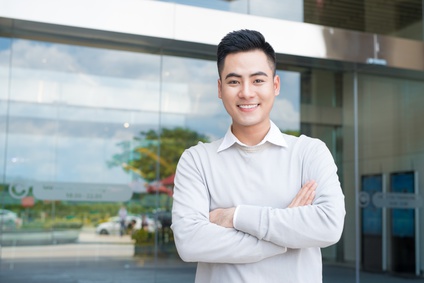 000 111 333
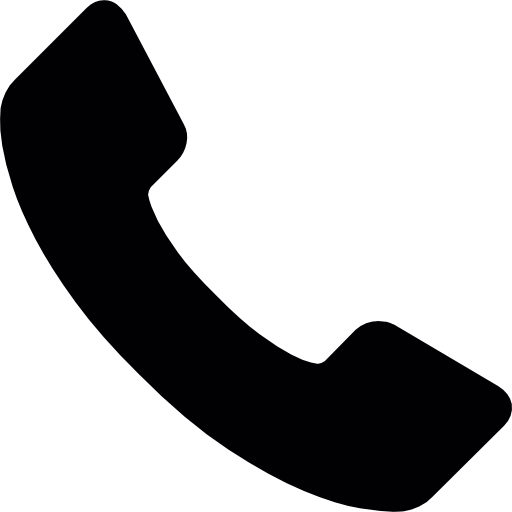 Lorem ipsum dolor sit amet, consectetur adipiscing elit. Morbi tristique sapien nec nulla rutrum imperdiet. Nullam faucibus augue id velit luctus maximus. Interdum et malesuada fames ac ante ipsum primis in faucibus. Etiam bibendum, ante nec luctus posuere, odio enim semper tortor, id eleifend mi ante vitae ex. Sed molestie varius erat a aliquet.
12 Street Name
Lisboa
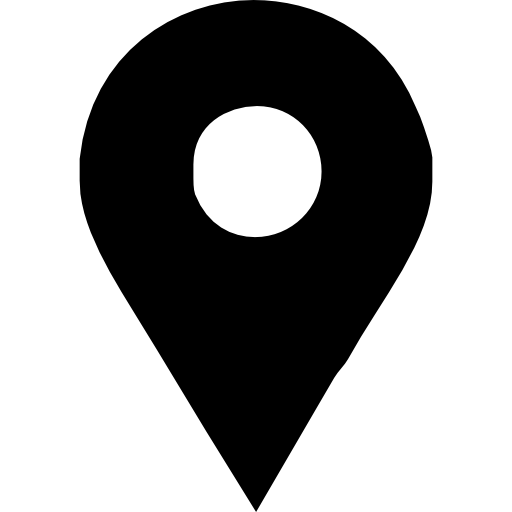 name@mail.com
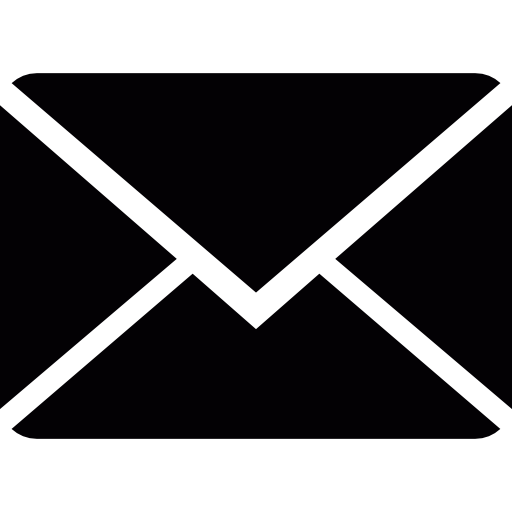 Facebook.com/name
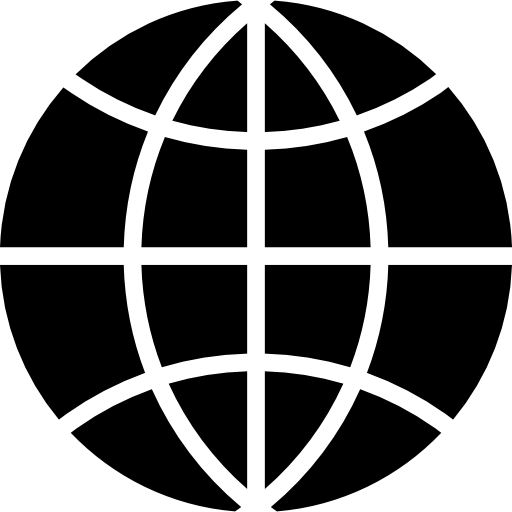 Experiência profissional │ Formação
2010 - 2015 | CARGO EXERCIDO | EMPRESA
Lorem ipsum dolor sit amet, consectetur adipiscing elit. Morbi tristique sapien nec nulla rutrum imperdiet. Nullam faucibus augue id velit luctus maximus. Interdum et malesuada fames ac ante ipsum primis in faucibus. Etiam bibendum, ante nec luctus posuere.
2012 – GRAU – UNIVERSIDADE 

Lorem ipsum dolor sit amet, consectetur adipiscing elit.
2010 - 2015 | CARGO EXERCIDO | EMPRESA
Lorem ipsum dolor sit amet, consectetur adipiscing elit. Morbi tristique sapien nec nulla rutrum imperdiet. Nullam faucibus augue id velit luctus maximus. Interdum et malesuada fames ac ante ipsum primis in faucibus. Etiam bibendum, ante nec luctus posuere.
2012 – GRAU – UNIVERSIDADE 

Lorem ipsum dolor sit amet, consectetur adipiscing elit.
2010 - 2015 | CARGO EXERCIDO | EMPRESA
Lorem ipsum dolor sit amet, consectetur adipiscing elit. Morbi tristique sapien nec nulla rutrum imperdiet. Nullam faucibus augue id velit luctus maximus. Interdum et malesuada fames ac ante ipsum primis in faucibus. Etiam bibendum, ante nec luctus posuere.
Qualificações
Idiomas
Personalidade
Inglês
Informática
Criativo
Francês
Contabilidade
Organizado
Italiano
Administração
Líder